2023 VSSA Orientation
Light Hall 202
June 5, 2023
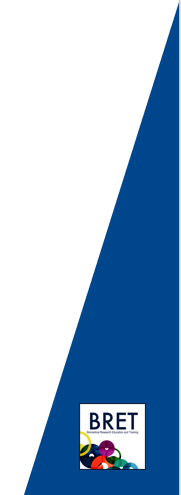 Your VSSA Team
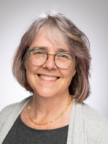 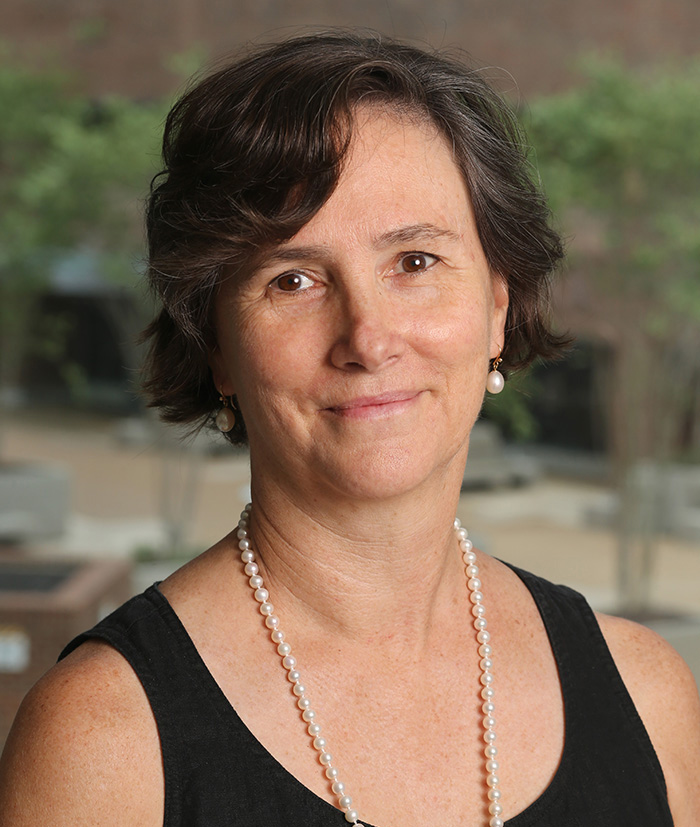 Stephanie Richards, Ph.D.
Director
Angel Gaither,
Program Manager
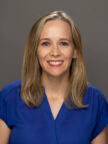 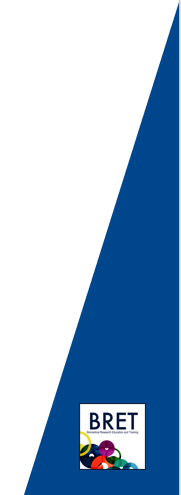 Kathy Gould, Ph.D.
Senior Associate Dean for Biomedical Research Education and Training
(BRET)
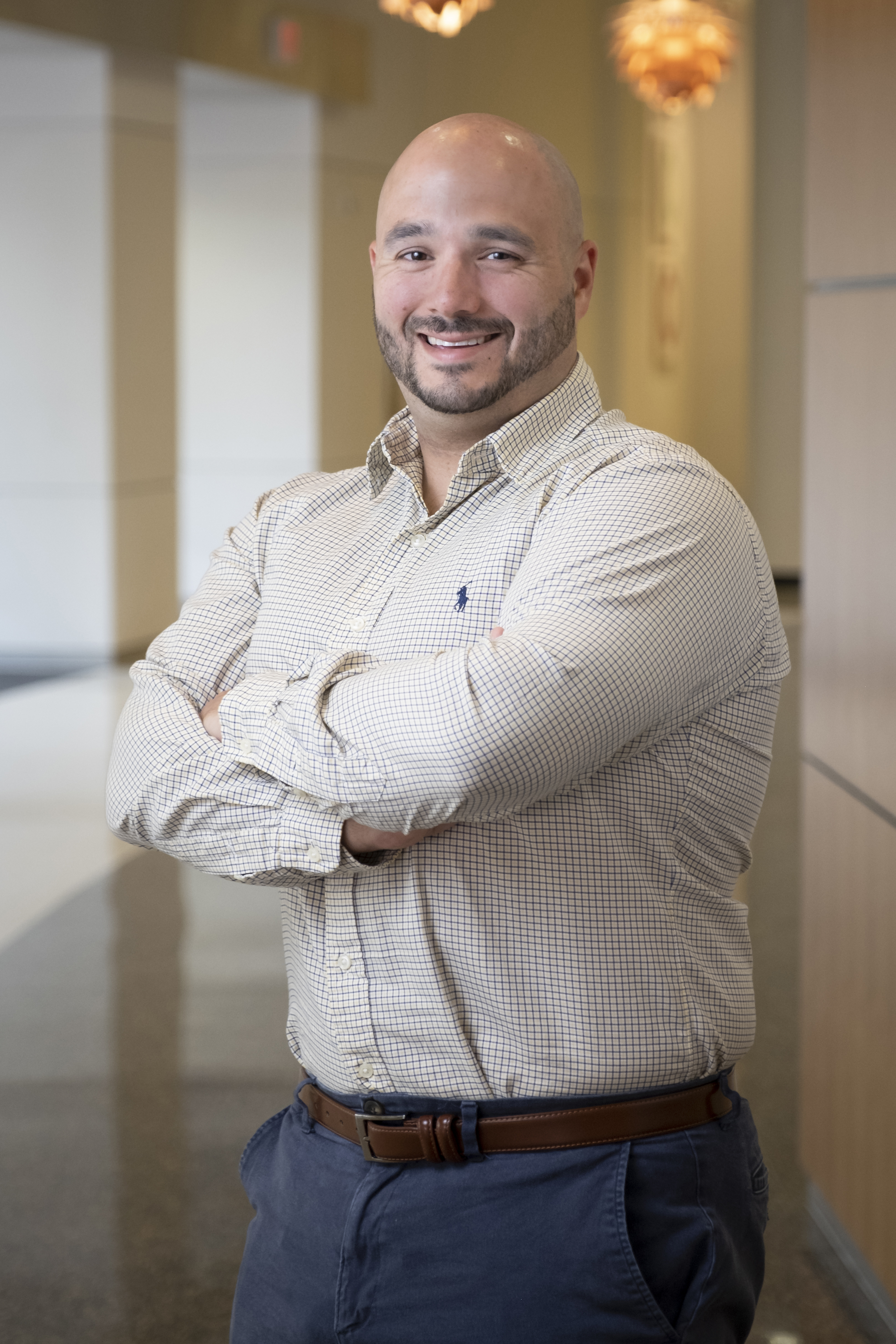 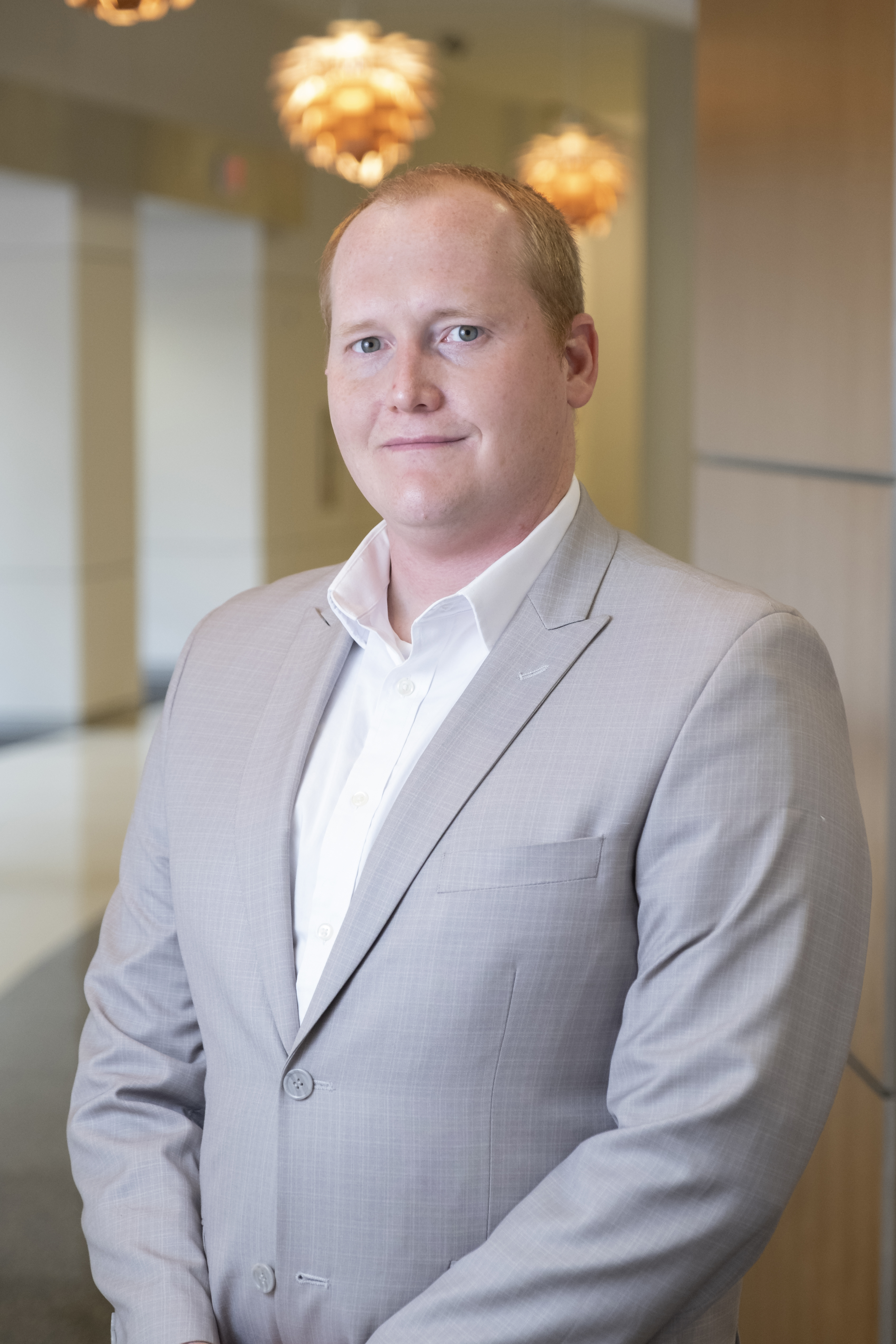 Aaron Howard
Program Manager
RC Stabile, Ed.D.
Associate Director of Well-being
Light Hall 340 Suite
What is the VSSA?
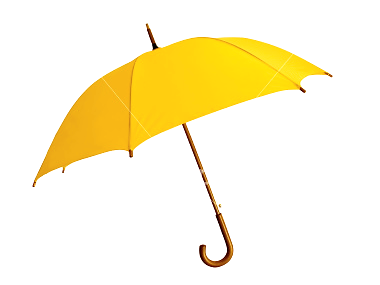 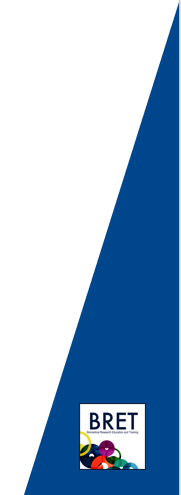 Leadership Alliance
MSTP 
LGBTQ+ Health
PAECER
VDSRP (Diabetes) 
V-SURE
VVC
AHA-SURE
ASPIRNAUT 
BP-ENDURE 
Beckman Scholar 
CHEM-BIO REU
VBISP
UCRIP
Today’s Schedule
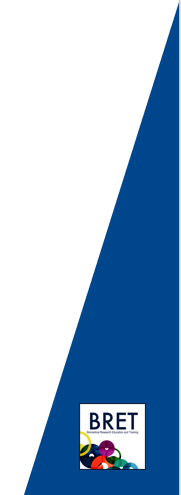 VSSA Handbook
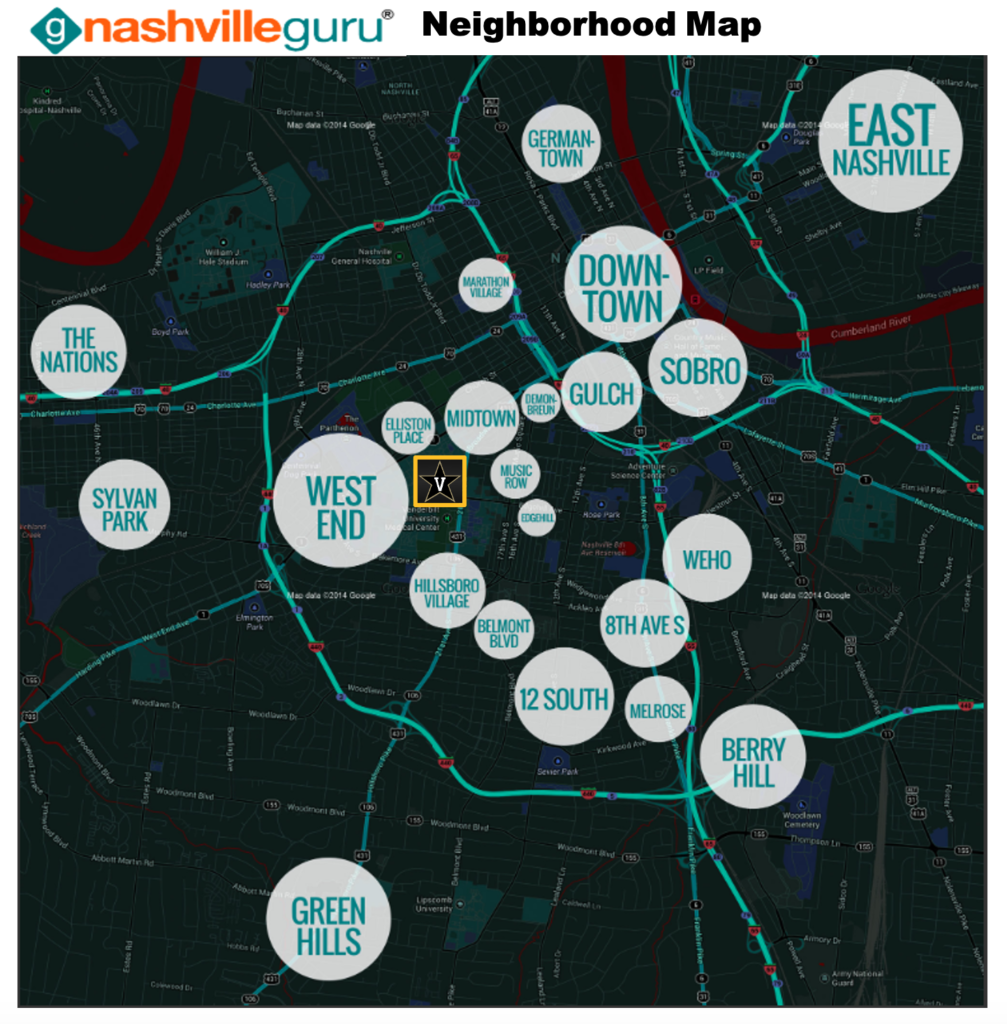 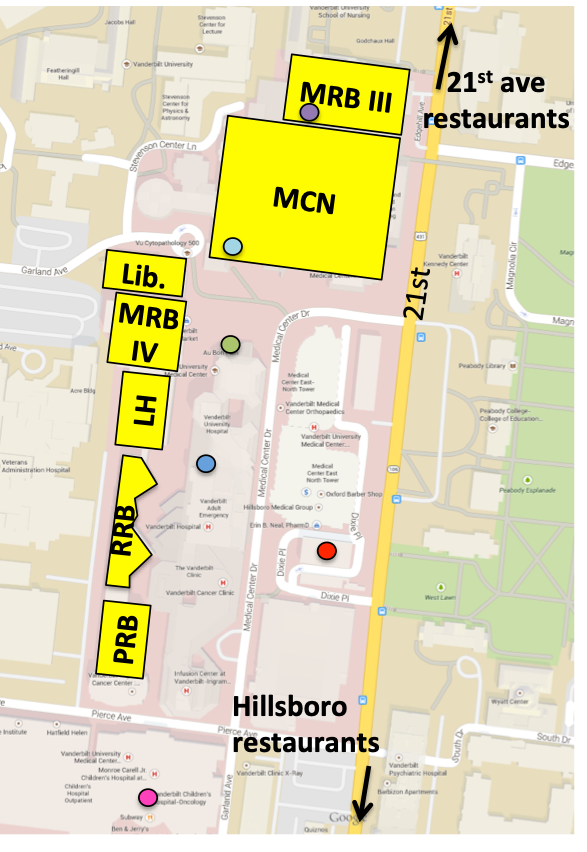 https://medschool.vanderbilt.edu/vssa/2021-in-person-vssa/

Password: VSSAStudent


Important contact info 
Living in Lewis House and The Chaffins
Stuff to do nearby and around town
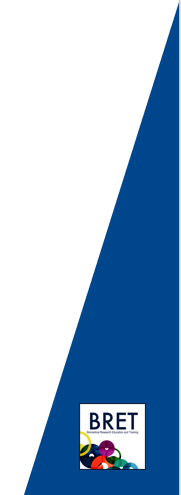 Mail and Packages
Aaron Howard
Your name (You must list your name, or we don’t know who to give the package to)
340 Light Hall
2215 Garland Avenue
Nashville, TN 37232
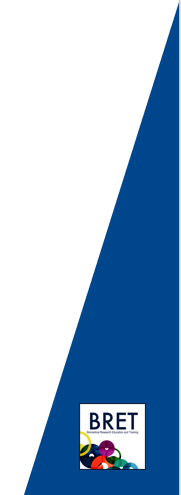 Summer Schedule
https://medschool.vanderbilt.edu/vssa/calendar
Password: VSSAStudent

Responsible Conduct of Research (RCR): Wednesday June 7th @ 11am

Schedule – online and in the weekly newsletter
Mondays @ 12 noon -1pm
Pizza/salad lunch, please sign up. Bring your own water bottle!
Wednesdays @ 11am – 12N

End of Summer Presentations TBD
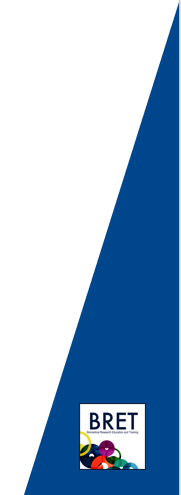 Summer Schedule
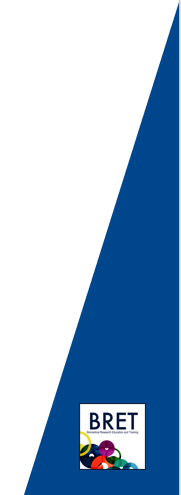 Social Activities & Sign Up
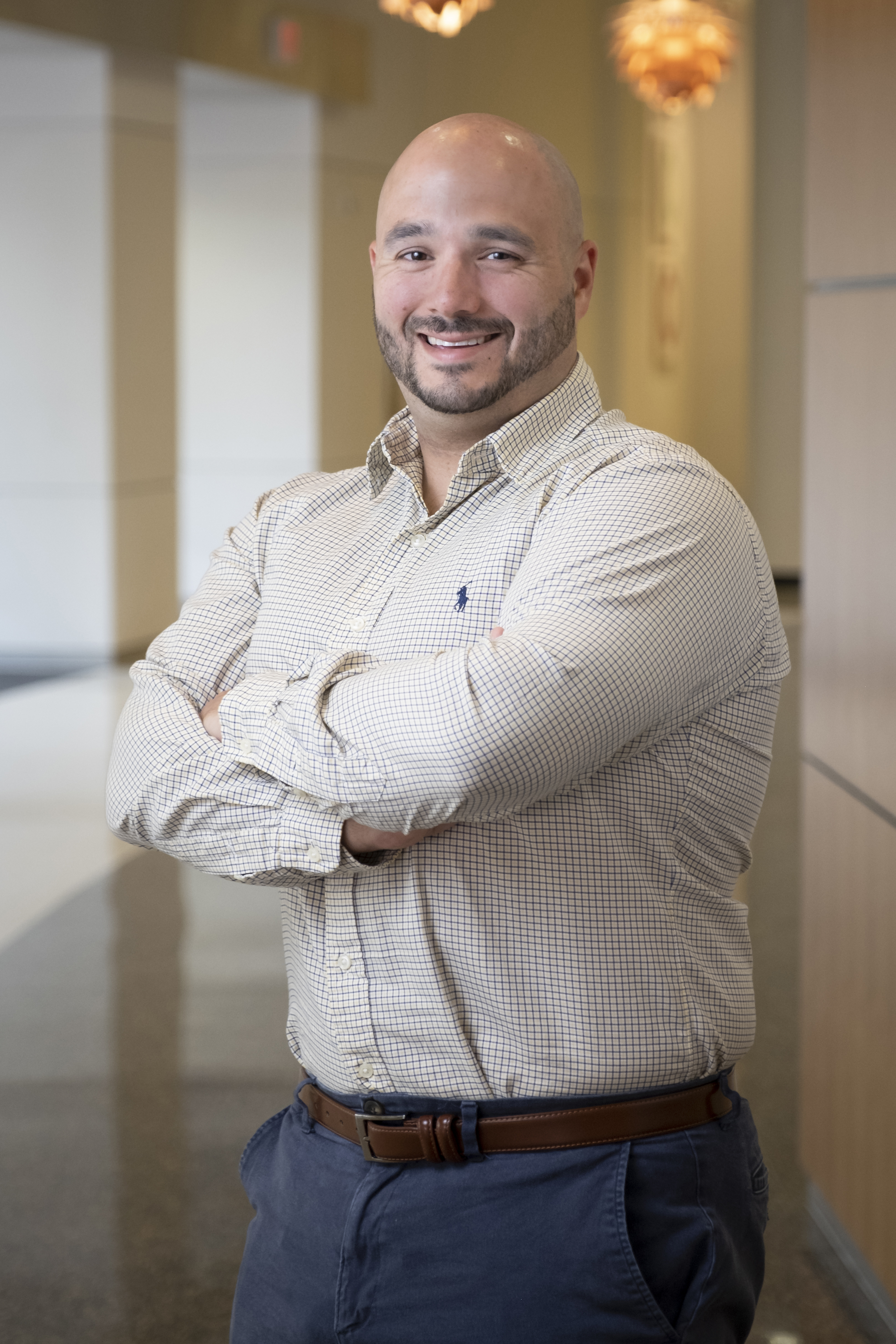 RC Stabile, Ed.D.
Associate Director of Well-being
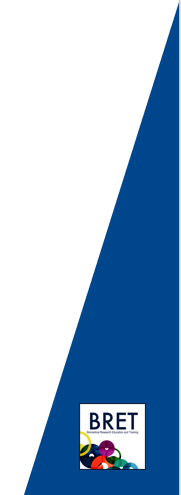 Tips for a successful summer
In the lab:
Use the mentor/mentee form to clarify expectations
Understand your project
Be communicative
Ask questions!
Share your ideas
Be organized
Be a courteous lab mate
Letter of recommendation
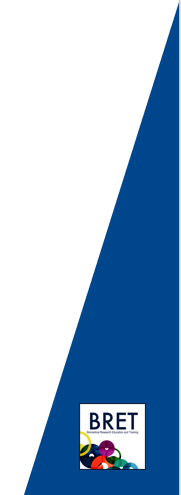 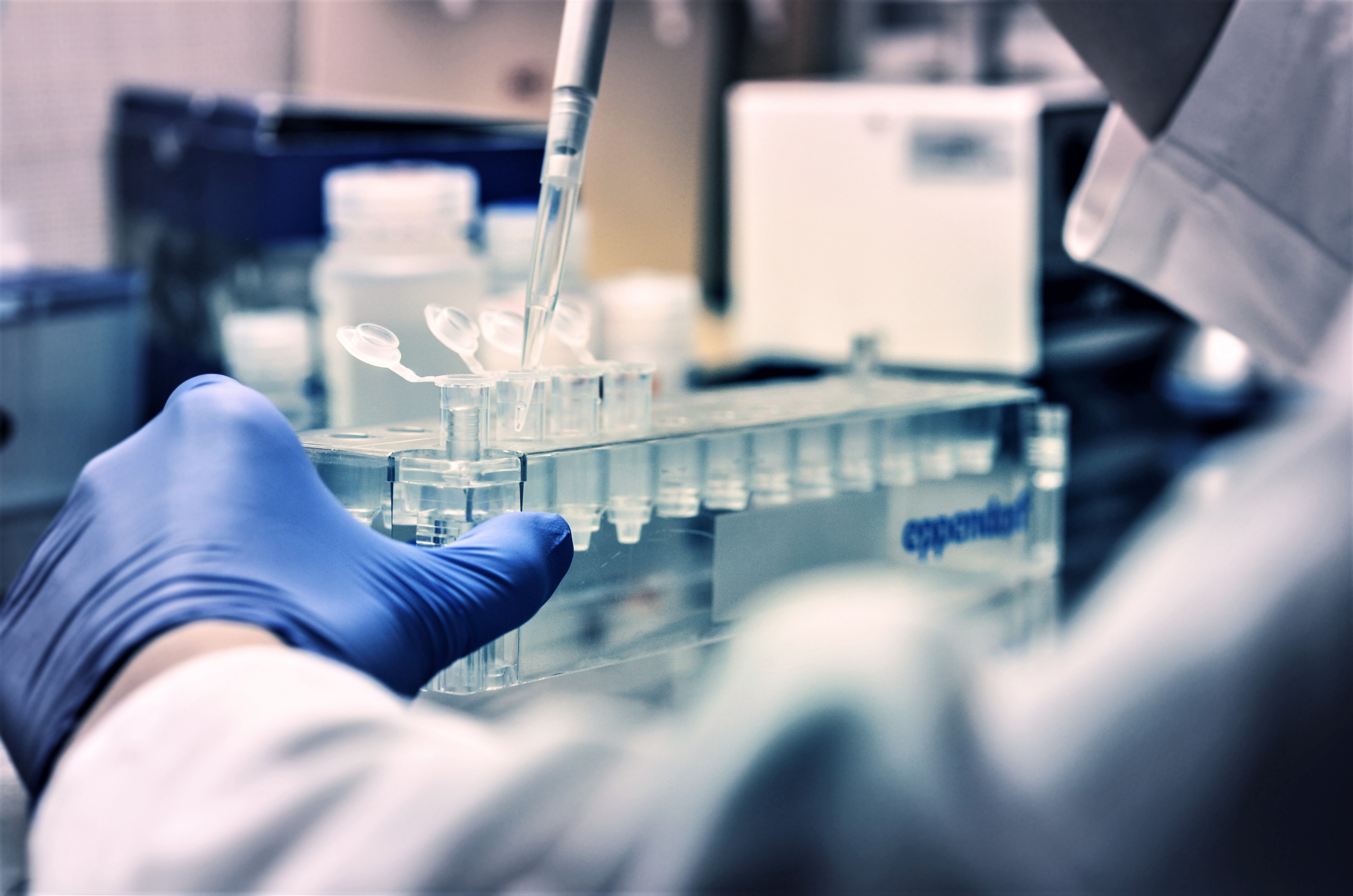 Tips for a successful summer
Outside the lab:
Be courteous and professional to all
Be responsible and courteous in your apartment
Be safe
Have fun ~

Remember that science is a
	small world

If you have problems or concerns, contact your director
	or Steph at stephanie.richards@Vanderbilt.edu
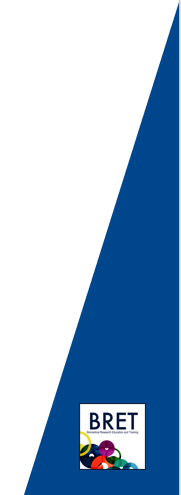 VSSA Survey & Evaluation
We strive to make each year a productive and fun experience
Initial program survey, 
Survey at the end of the program
Follow-up survey, in 1 year
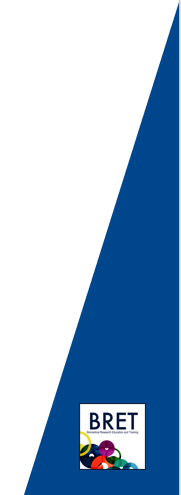 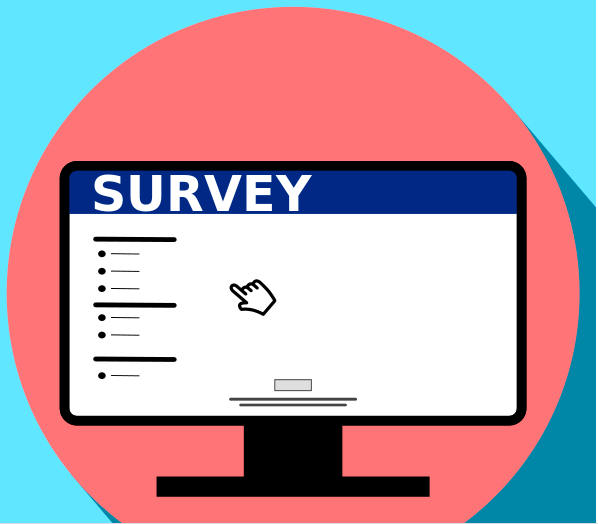 Lou De Felice Summer Student Travel Award
These awards aim to increase diversity and inclusion in the biomedical research community. Specifically, these awards are for students and their faculty mentor to attend either the SACNAS (Society for Advancement of Chicanos and Native Americans in Science) or ABRCMS (Annual Biomedical Research Conference for Minority Students) research conference this upcoming fall.
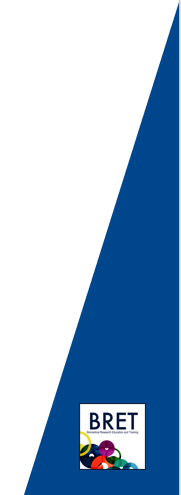 All current VSSA students (including independent members) are invited to apply. The following materials are required, due by Friday July 28:
 An unofficial or official transcript
 One letter of recommendation (emailed from the letter writerto Felysha.jenkins@Vanderbilt.Edu by
   Friday, July 28th)
 A Statement of Purpose detailing the following:
Your research interests and goals
Your career goals
How attending either SACNAS or ABRCMS will contribute to your training
How you contribute to diversity in the biomedical research community
Vanderbilt Graduate programs
MSTP (M.D./Ph.D.)
https://medschool.vanderbilt.edu/mstp/
M.D.
https://medschool.vanderbilt.edu/md-admissions/
Graduate programs
Ph.D. & Masters
Biomedical Engineering: http://engineering.vanderbilt.edu/bme/GraduateProgram/
Computer Science: http://engineering.vanderbilt.edu/eecs/Graduate/Programs.php
Ph.D.
IGP: https://medschool.vanderbilt.edu/igp/
QCB: https://medschool.vanderbilt.edu/qcb/
Chemistry: http://www.vanderbilt.edu/chemistry/graduate.php
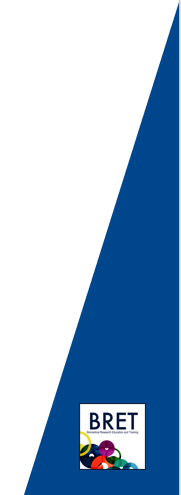 Questions?
Contact:
Steph: Stephanie.Richards@vanderbilt.edu

Angel: angel.d.gaither@vanderbilt.edu

RC: rc.stabile@vanderbilt.edu

Aaron: aaron.w.howard@vanderbilt.edu
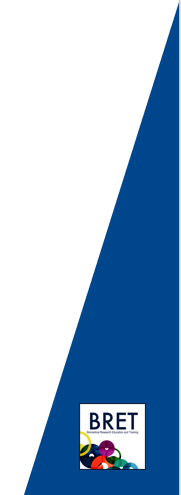